স্বাগতম
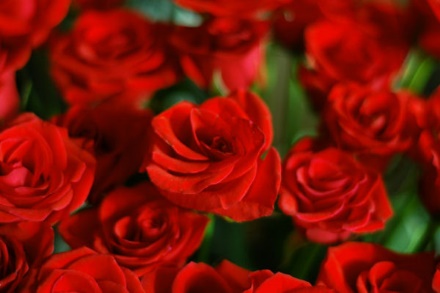 শিক্ষক পরিচিতি
মোঃ আব্দুল ওয়াহেদ জিহাদী 
সহ- সুপার 
পীরগাছা বালিকা দাখিল মাদ্রাসা 
পীরগাছা রংপুর । 
মোবাইলঃ০১৭৯৪৮৬৩১৮৬  
ইমেইলঃabdulwahedaz361@gmail.com
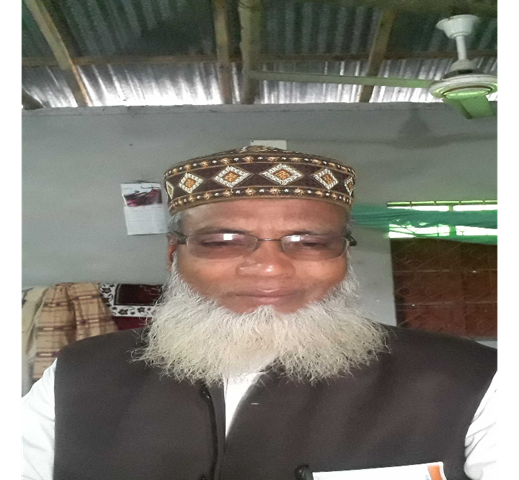 পাঠ পরিচিতি
বিষয়ঃহাদিস শরিফ।
নবম শ্রেণী।
দন্ডায়মান হওয়া সংক্রান্ত অধ্যায়। 
দ্বিতীয় পরিচ্ছেদ।  
সময়ঃ৪০ মিনিট।
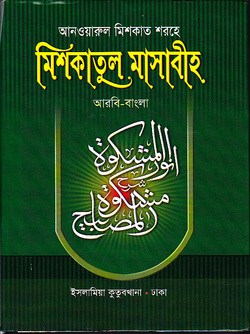 পাঠ ঘোষনা
শিখন ফল
এই অধ্যায় শেষে শিক্ষার্থীরা-
কোন প্রকার দাঁড়ানো হারাম বলতে পারবে।
কোনো সম্মানি ব্যাক্তির সন্মানারথে দাঁড়ানোর হুকুম কী তা জানতে পারবে 
কবর জিয়ারতের জন্য দণ্ডায়মান হওয়া কী? ব্যাখ্যা করতে পারবে।
একক কাজ
পিতামাতার সন্মানে দাঁড়ানোর হুকুম কী?
অহংকারী ব্যাক্তিদের সন্মানে দাঁড়ানো কী?
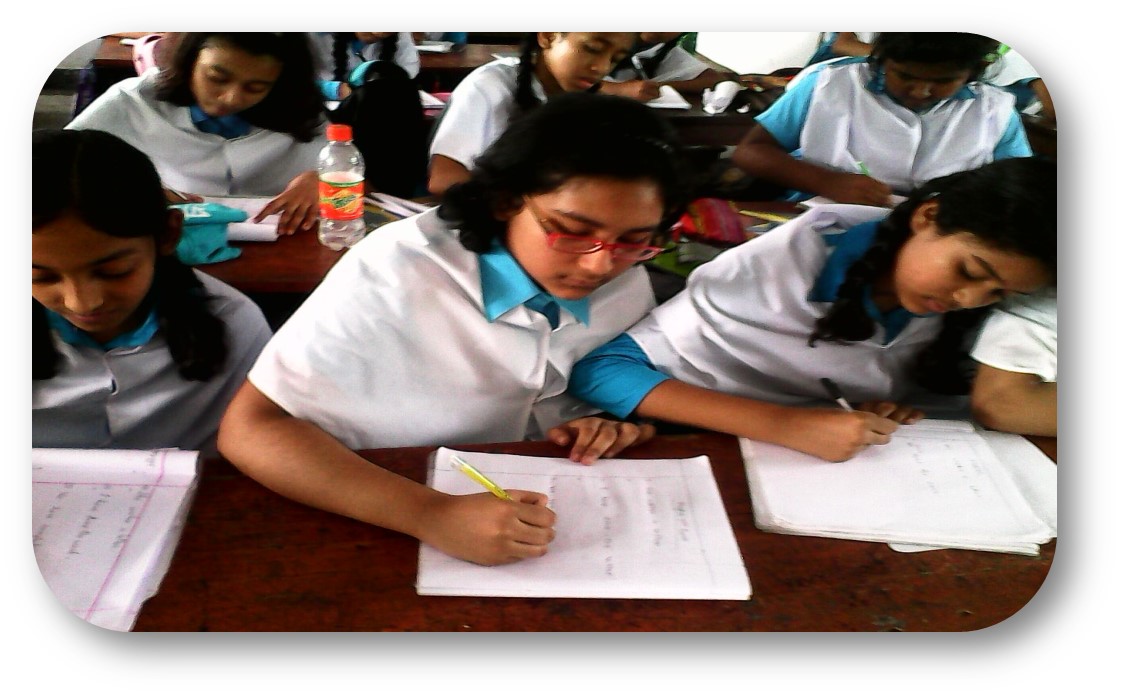 দলীয় কাজ
কোন প্রকারের দাঁড়ানো হারাম 
কোন ধর্মে নীরবতা পালনের জন্য দণ্ডায়মান হওয়ার অনুমতি নেই
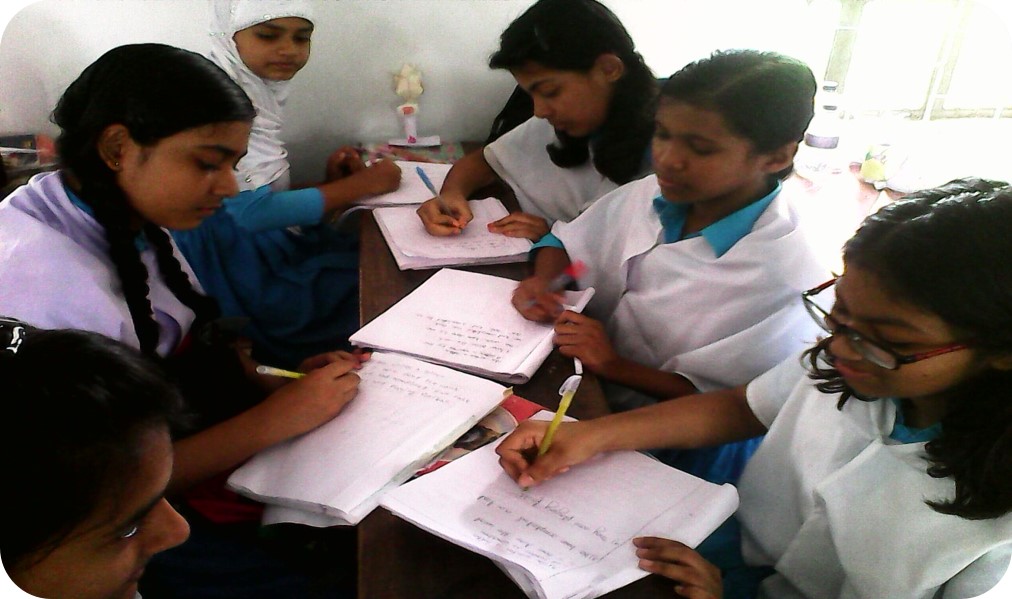 বাড়ীর কাজ
হাদীস দুইটির সরল অনুবাদ করে আনবে ।
হযরত আব্দুল্লাহ ইবনে আমর (রাঃ) এর উপ নাম কী?
আল্লাহ হাফেজ 
شکرا کثيرا